ディズニーランドの歩み（教科書　第2章）
山澤成康
ＧＤＰとは
国の経済活動を包括的に表したもの
一定期間の付加価値を表す

Gross	総↔純（資本減耗を除く）
Domestic　国内↔国民（地域か人か）
Product　生産↔支出、所得
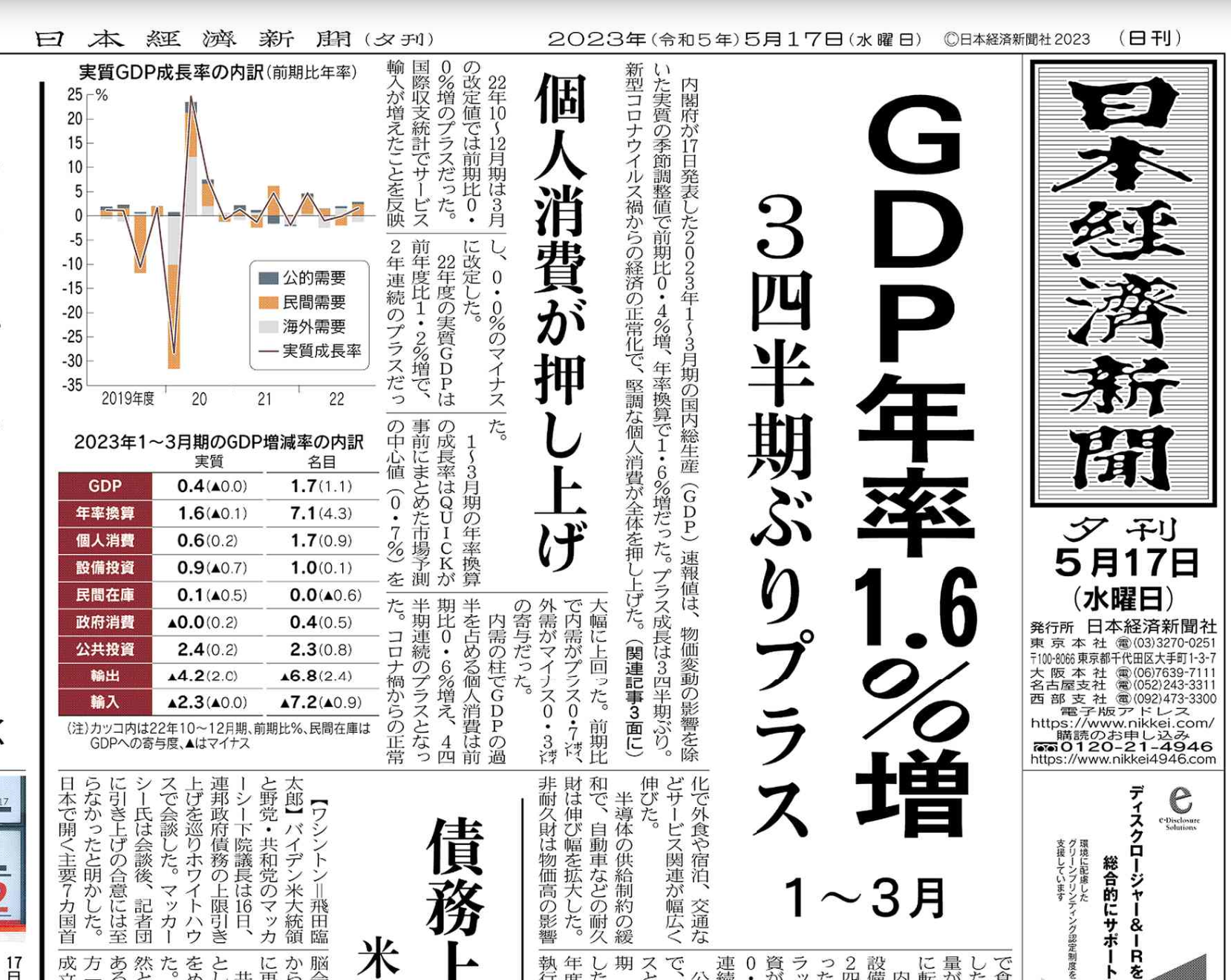 付加価値とは
ある国での生産額
原材料
20万円
部品
50万円
完成品100万円
170万円が付加価値ではない
付加価値＝生産額ー中間投入
中間財の投入額
生産額
20万円
50万円
100万円
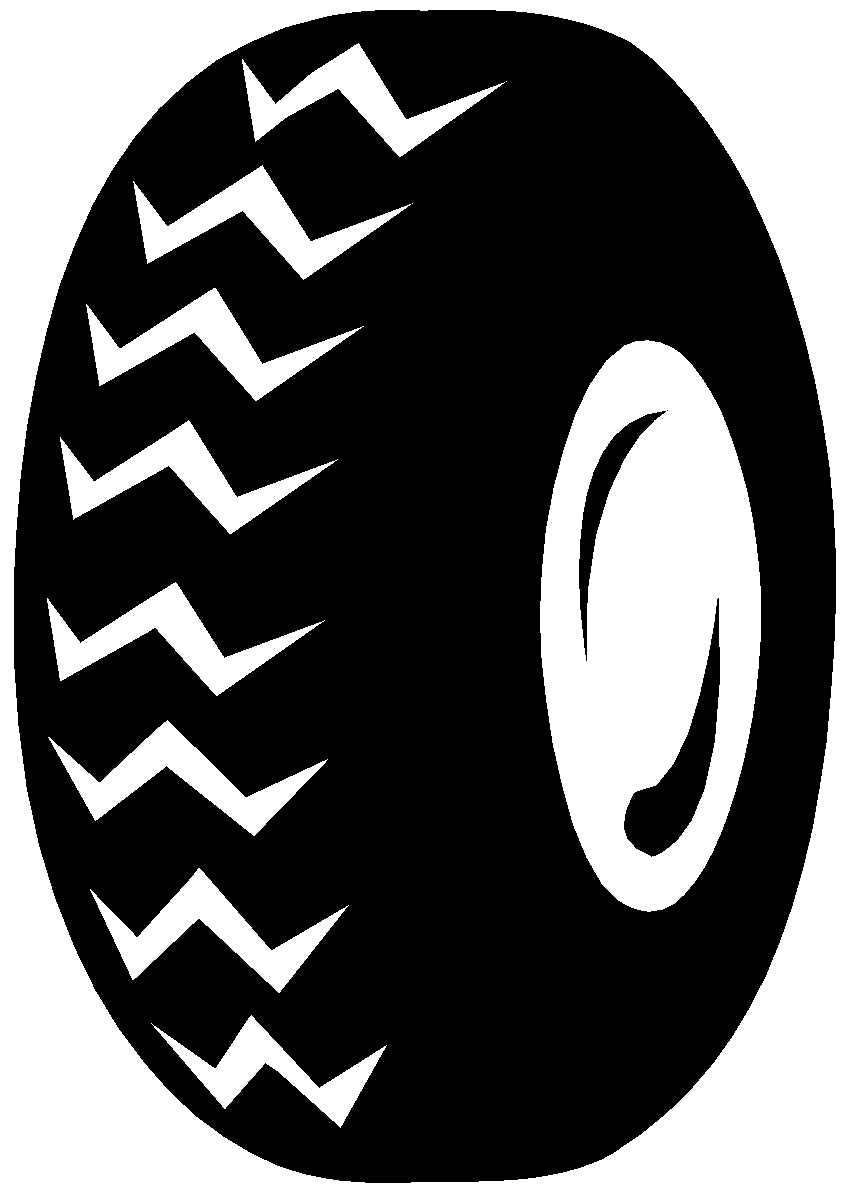 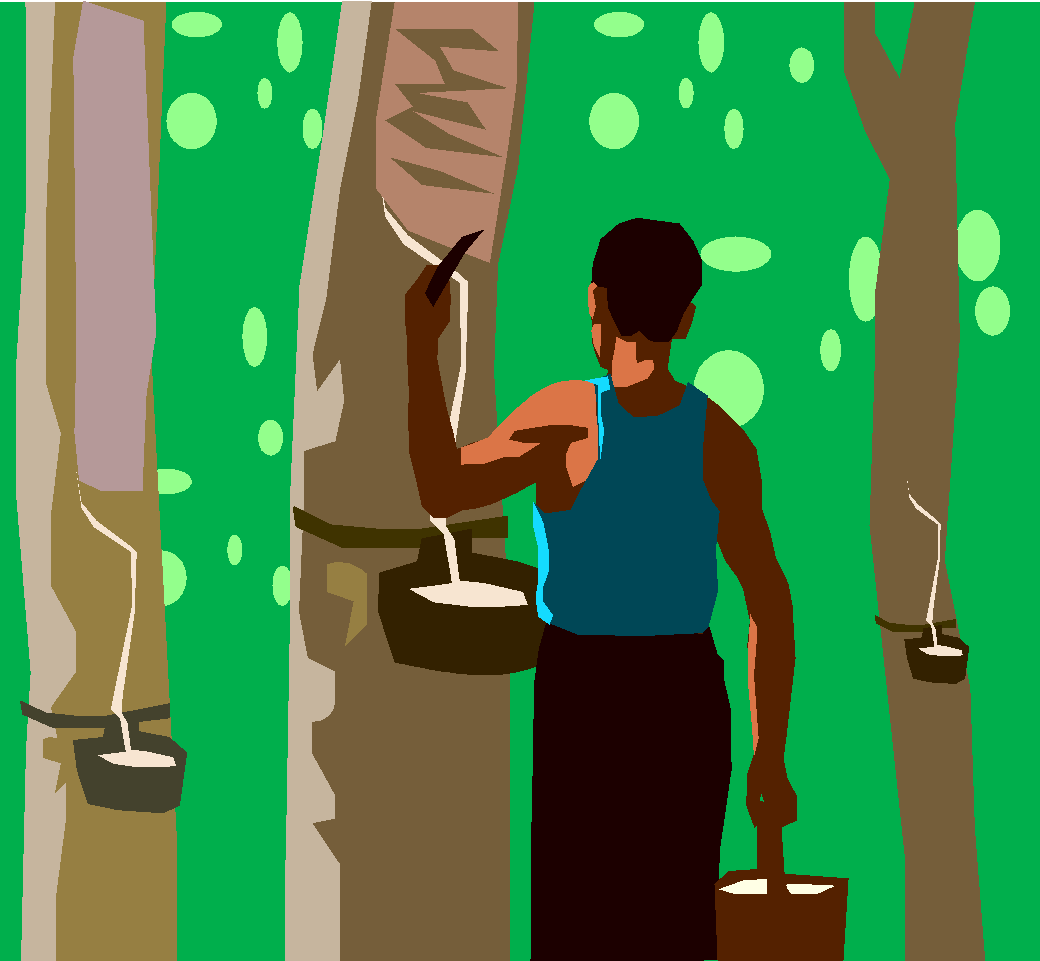 中間投入
50万円
20万円
100万円
付加価値
30万円
20万円
50万円
三面等価の原則
ＧＤＰはいろんな見方をしても等しくなる。

生産＝所得＝支出

生産　ものを作ること
所得　作ったもので、給料や会社が利益を上げること
支出　もらったお金を使うこと
国内総生産の内訳
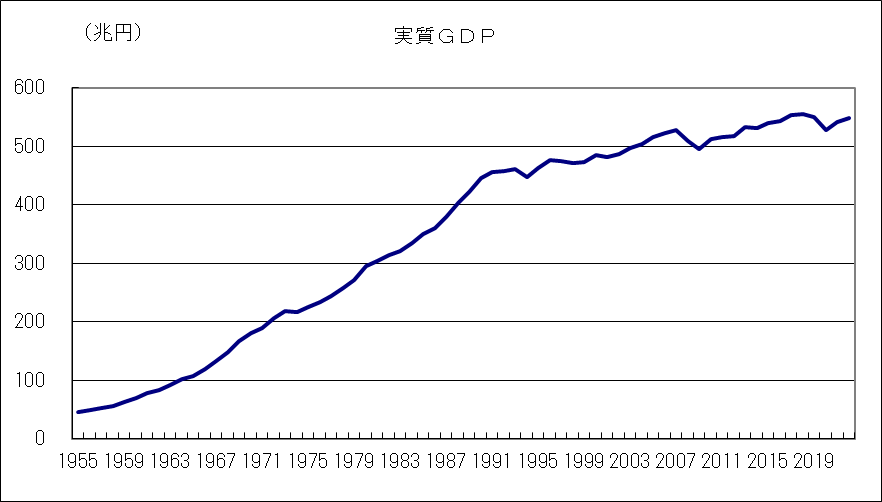 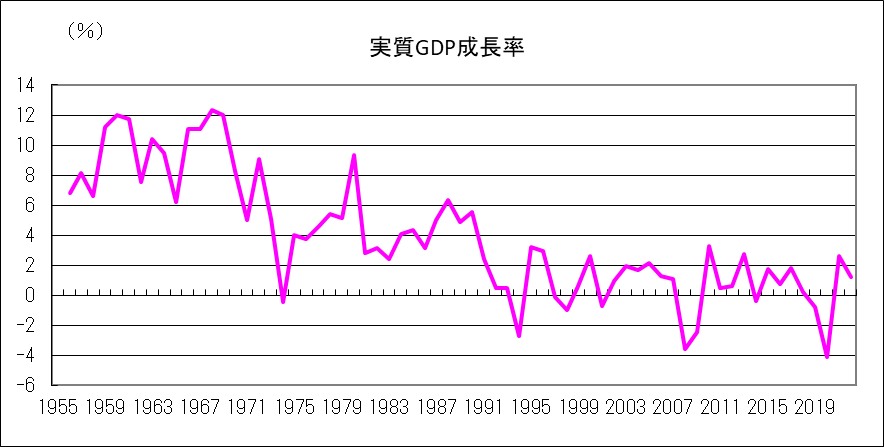 実質GDP成長率
60年代　60年代から70年代前半　高度成長期
70年代　74年　第一次石油危機（オイルショック）
80年代　バブル経済
90年代　バブル崩壊
2000年代　中国の成長　→　リーマンショック
2010年代　アベノミクス　→　新型コロナ
実質ＧＤＰを使った入場者数の推計
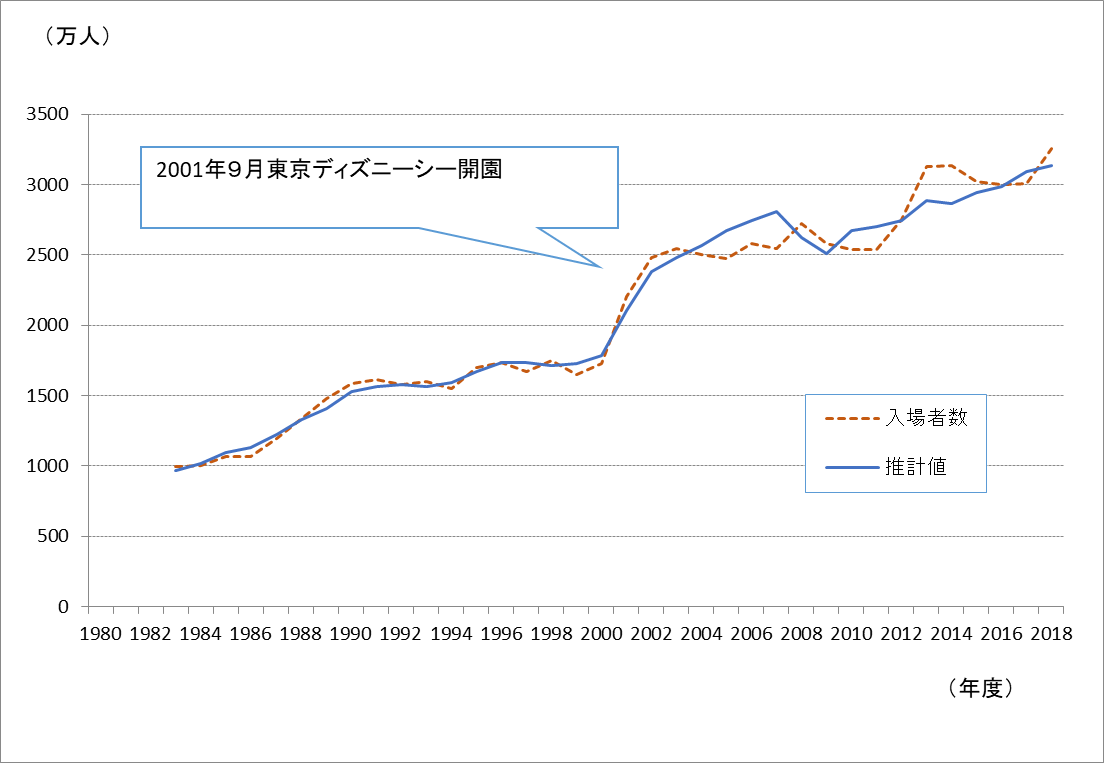 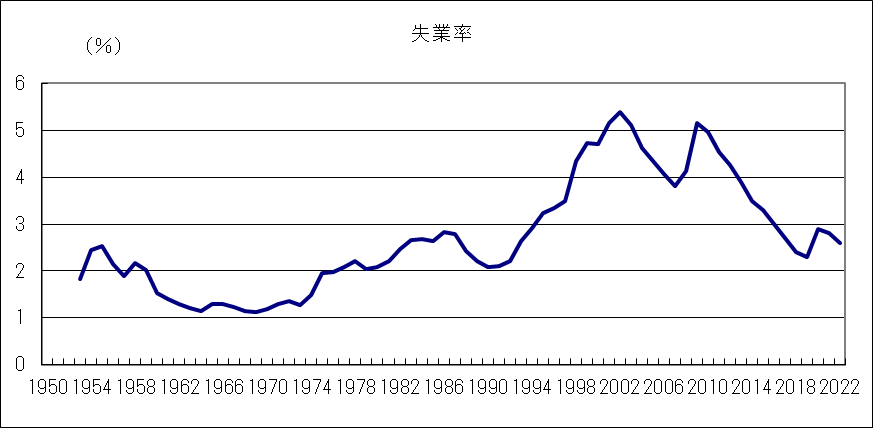 失業率＝失業者数／労働力人口
労働力人口＝15歳以上で、働きたいと思っている人
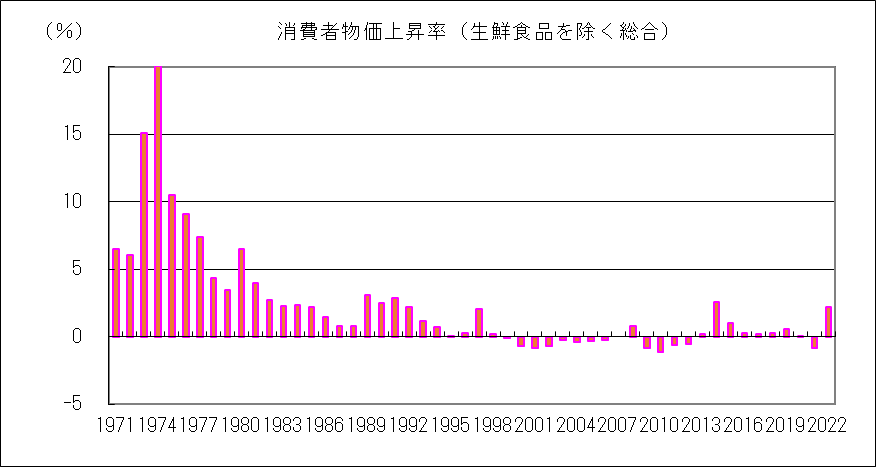 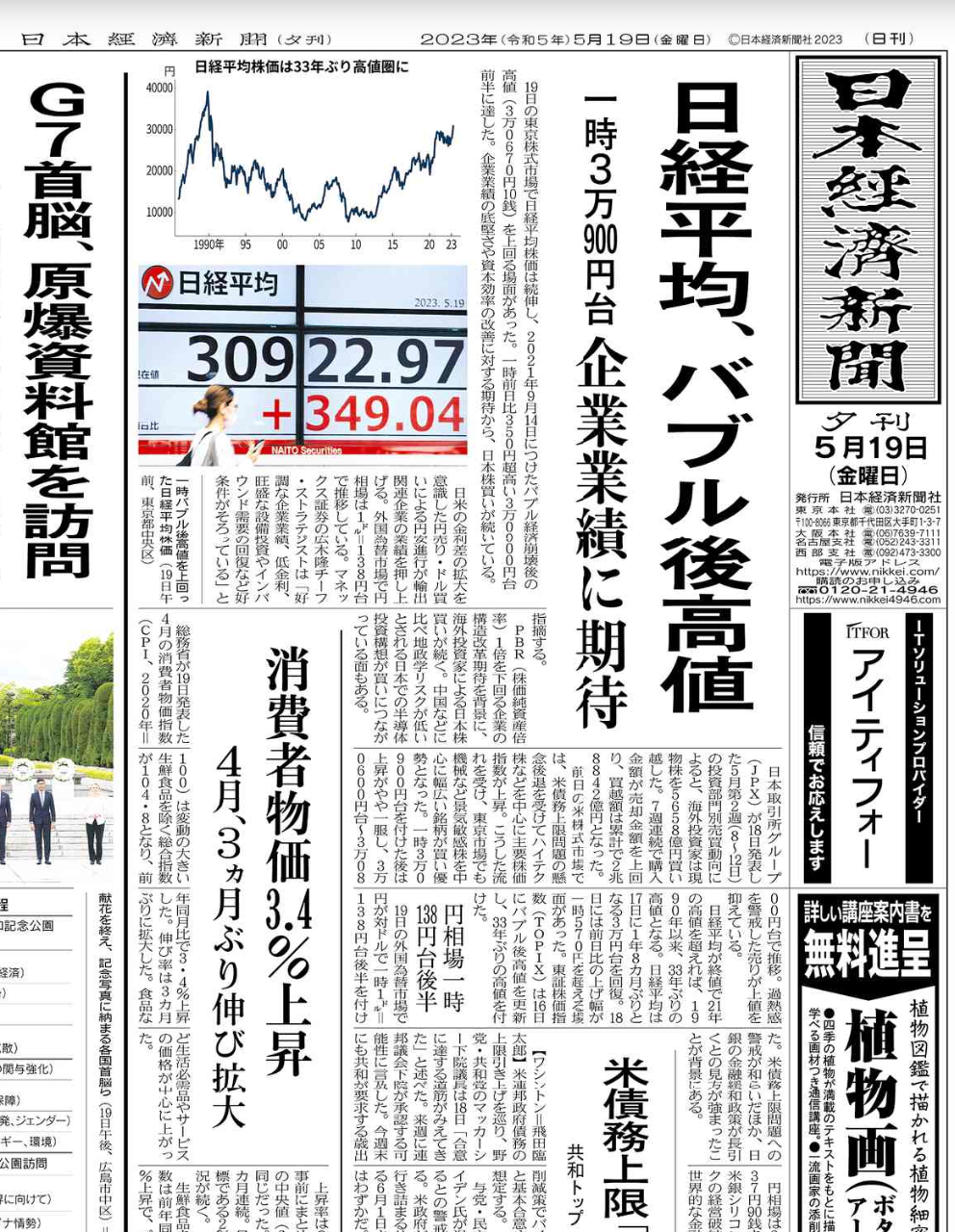 1983年という年
1984年流行語大賞「おしん」
「初恋」（村下孝蔵）、「めだかの兄妹」（わらべ）、「さざんかの宿」（大川栄策）、「探偵物語」（薬師丸ひろ子）、「ガラスの林檎」（松田聖子）
内閣総理大臣　中曽根康弘
実質ＧＤＰ成長率　2.5％
日経平均株価　9322円97銭
対ドル円レート　1ドル＝236円
オリエンタルランドの歴史馬場康夫（2007）『「エンタメ」の夜明け』講談社
19７9年4月 米国法人ウォルト・ディズニー・プロダクションズと業務提携
1983年4月 「東京ディズニーランド」開園 

1996年12月 東京証券取引所市場第一部に上場

1999年3月 子会社「株式会社イクスピアリ」設立

2001年9月 「東京ディズニーシー」開園
オリエンタルランド設立
1960年7月（京成電鉄と三井不動産ほか）

目的
　千葉県浦安沖の海面を埋立て、商業地・住宅地の開発と大規模レジャー施設の建設を行い、国民の文化・厚生・福祉に寄与する

ディズニーランドを作るかどうかは未定
川崎千春
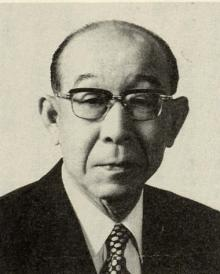 当時の京成電鉄社長
夢を描く人
ディズニーランドを誘致
京成バラ園で販売するバラの買い付けでアメリカに行く。（1958年）
ディズニーランドに行き、「こんな世界を日本の子供たちにも見せてやりたい」
(注）京成バラ園は、千葉県八千代市に現存。
高橋正知
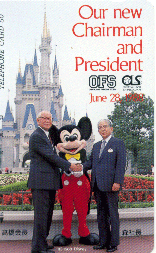 東大法学部卒
戦争中ラバウルへ
富士石油販売役員
酒豪
浦安地区の漁業組合の交渉
料亭で接待「相手を本気で口説くなら彼らが初めて行くような料亭で接待することだ」
ワールドバザールに名前
ディズニーランド開園時のオリエンタルランド社長
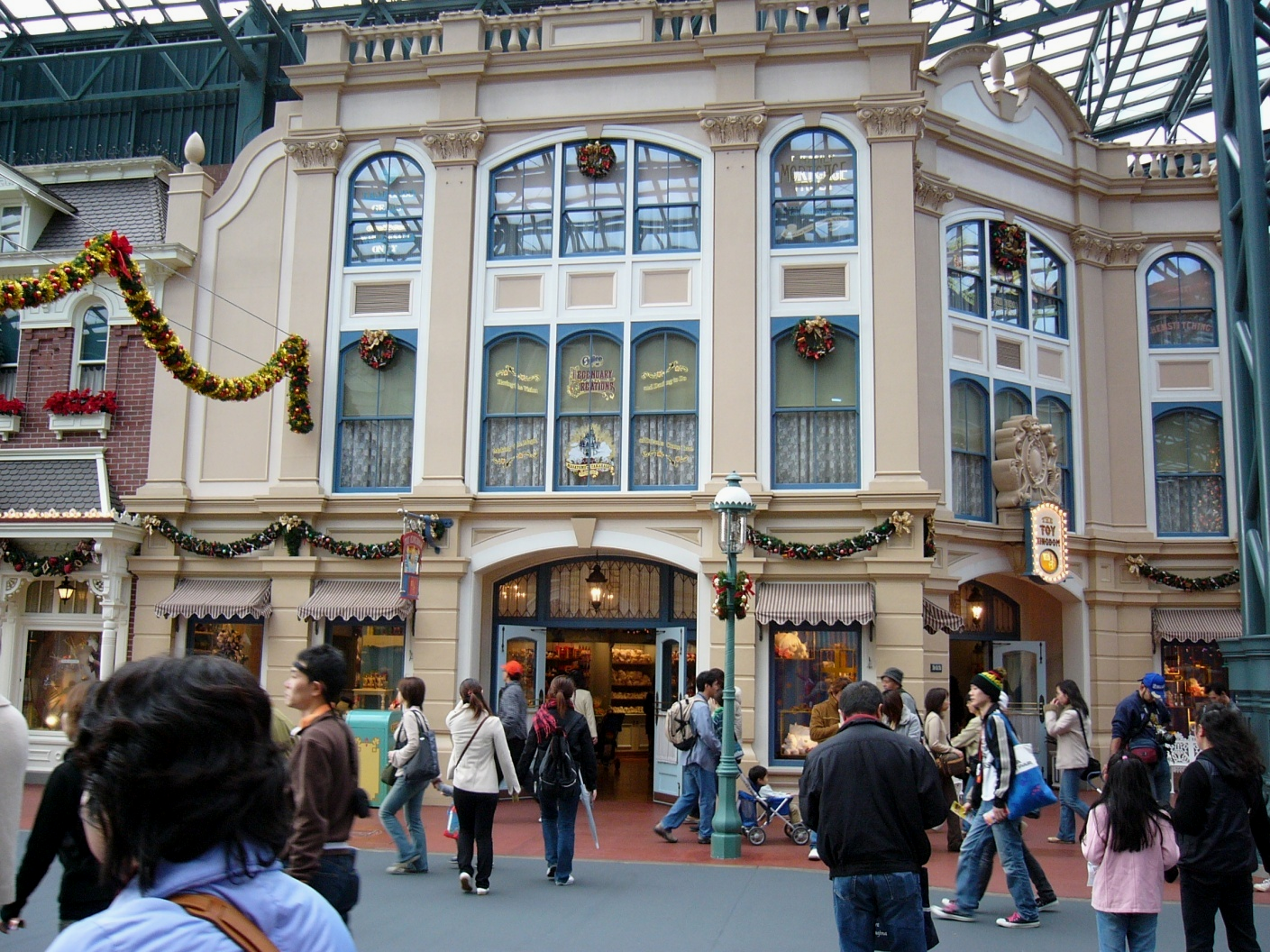 ディズニーランドとの交渉
１９６０年代前半　
　　　　　　　門前払い（奈良ドリームランド問題）
１９７０年代　ディズニーワールドの完成
１９７４年　ディズニー社の会長来日
　　オリエンタルランド　→　舞浜
　　
　　ライバル会社（三菱系）→富士の裾野（300万坪）富士スピードウエイ周辺
奈良ドリームランド
2006年8月31日閉園。
２つの候補地の争い
オリエンタルランド
三菱グループ
三井不動産などが開発する埋立地
埋立地は人口の楽園にふさわしい
都心に近い
営業活動
アメリカ人の好きな牛肉の用意
ヘリコプターを使った視察
三菱地所所有の広大な土地
富士山や自然に囲まれた立地
都心から遠い
準備作業
１９７７年３月　名称決定
１９７７年７月　スポンサー誘致
契約期間でもめる
1979年調印
1980年着工
当初１０００億円が１８００億円に膨らむ
1983年４月開園
ディズニーシーができるまで
ディズニーシーができるまで
ディズニーからの自立を目指す
イクスピアリ
キャンプネポス
	　託児所
	　子供の教育
失敗に終わる。
ネポス・ナポス
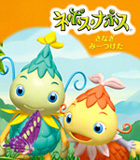 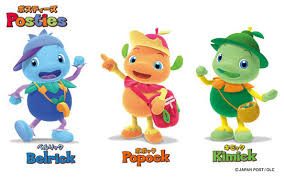 郵政省のキャラクターにそっくり
他業態の模索
＜ハウステンボス支援＞
巨額な投資が必要とわかり、支援見送り。 
＜地方都市屋内型施設＞
地方都市に映画館やレストランを併設した屋内型施設の建設・運営。
＜大阪で劇場運営＞
ＪＲ大阪駅近くの大型複合ビルに、1700席規模の劇場運営。ビル建設が延期で白紙撤回。
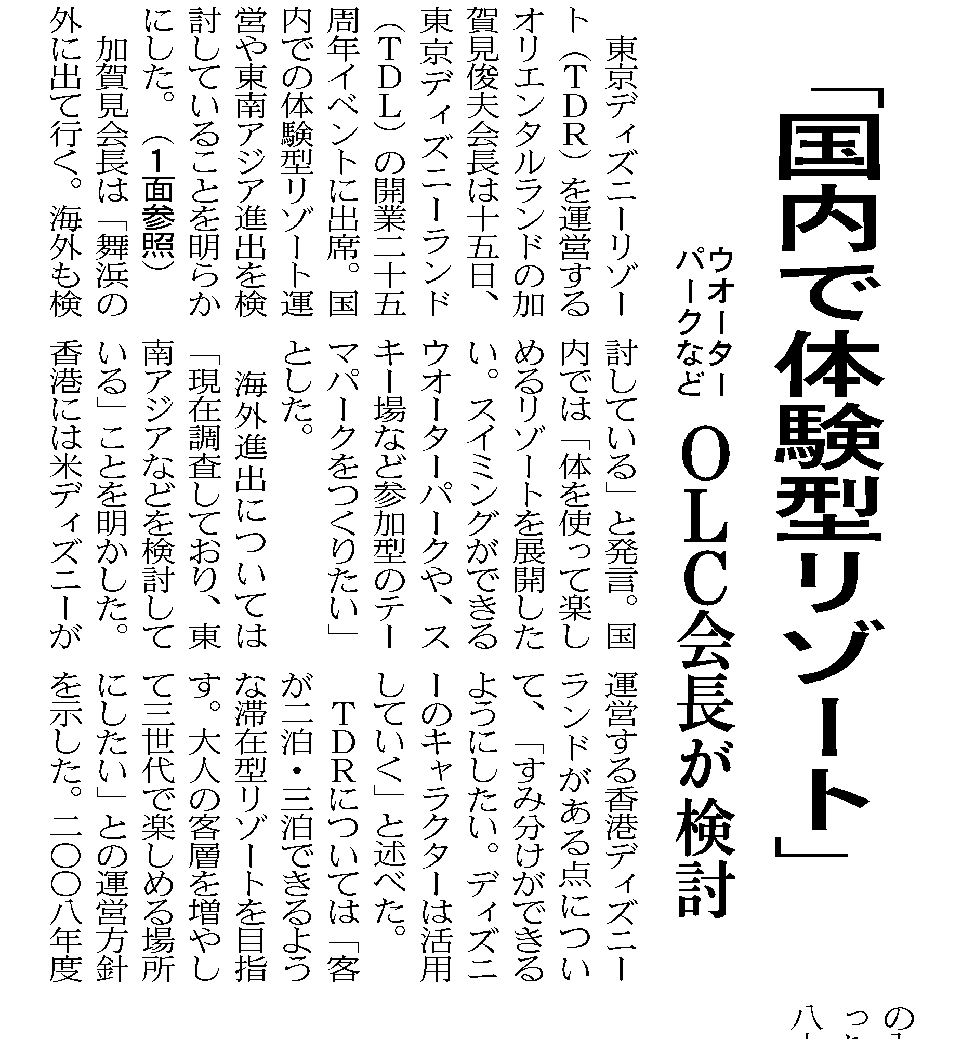 2008年4月16日
ブライトンホテル買収
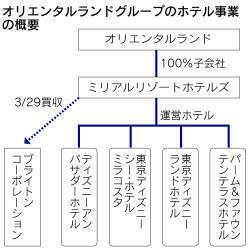 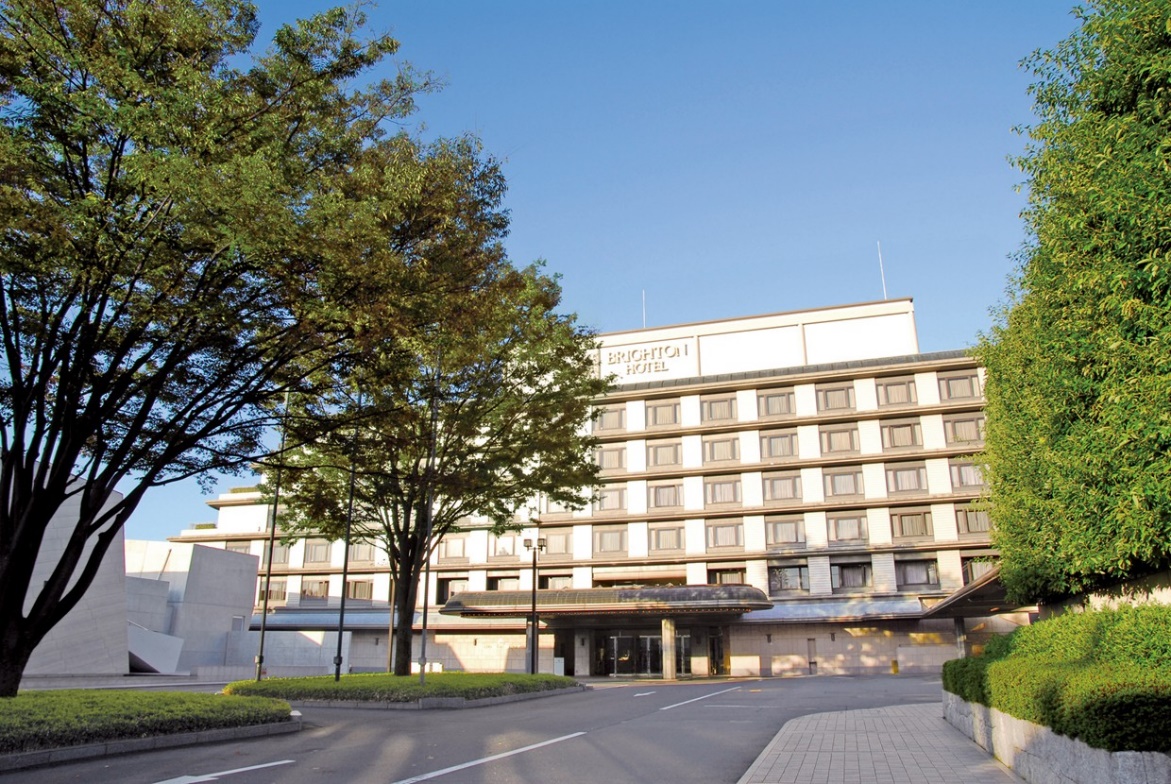 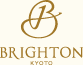 京都ブライトンホテル
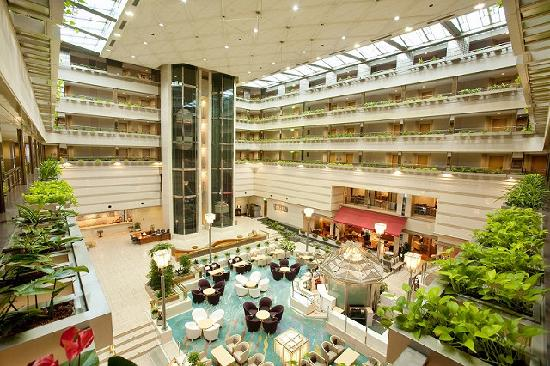 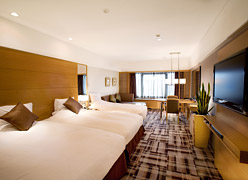 2020年6月5日、ベンチャーキャピタル設立
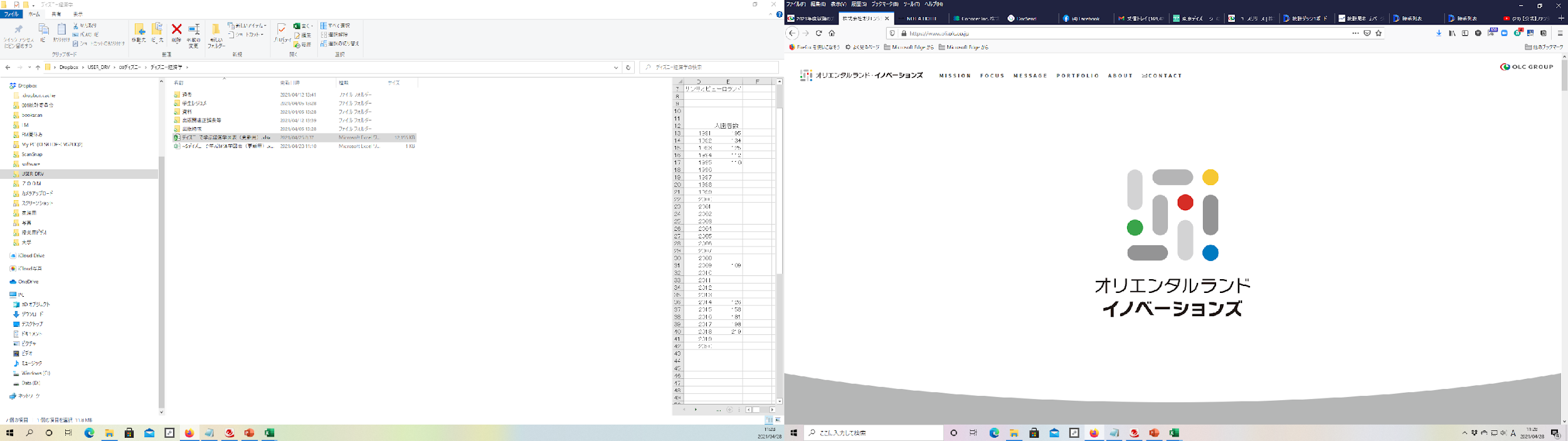 投資先
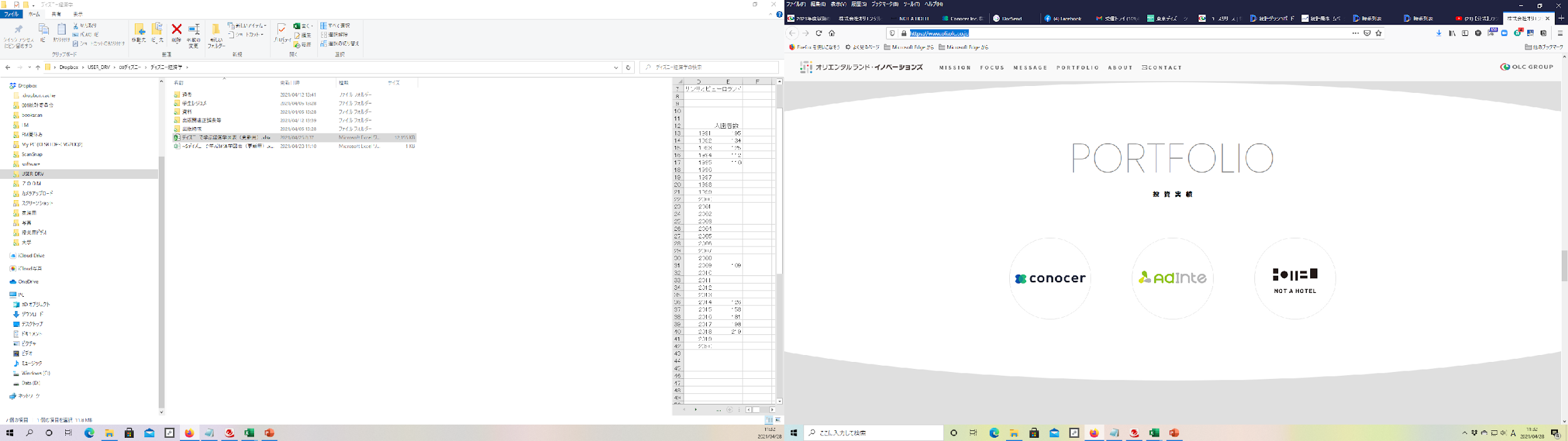 株式会社オリエンタルランド・イノベーションズは
新規事業創出を目的にベンチャー企業等への出資を行う
新会社（コーポレート・ベンチャー・キャピタル）として設立いたしました。
ベンチャー企業が持つイノベーションをもたらす技術やアイデアと
オリエンタルランドグループが持つ資源を融合することで
株式会社オリエンタルランドの企業理念である
「夢・感動・喜び・やすらぎ」のある社会作りに寄与する
事業創出活動を行います。
ご清聴ありがとうございました。